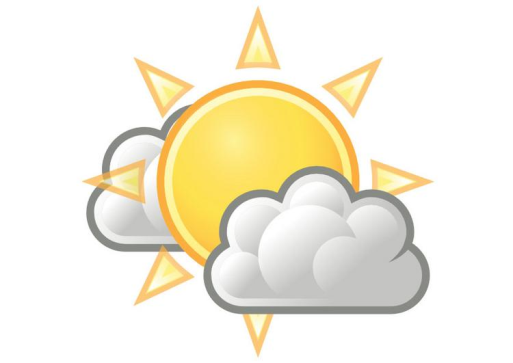 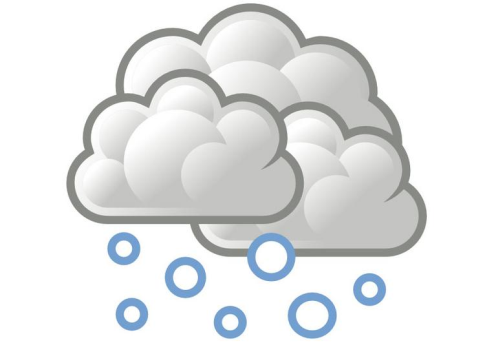 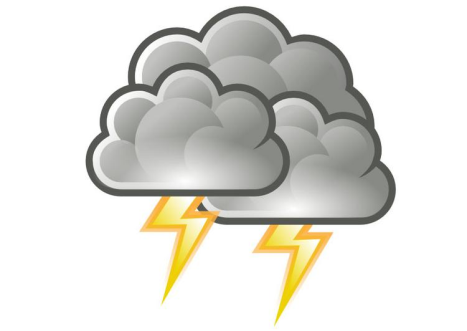 KLIMAATGRAFIEKEN
Hoe teken je een klimaatgrafiek?
Leerdoelen
Aan het eind van deze les kun je: 

 uitleggen wat een klimaatgrafiek is;
 een klimaatgrafiek lezen; 
 een klimaatgrafiek tekenen.
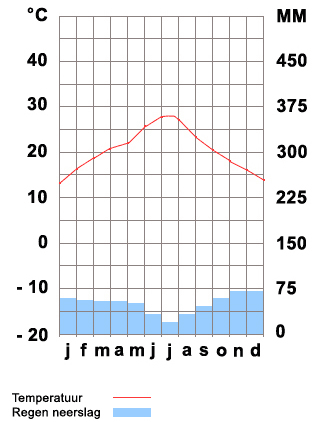 De klimaatgrafiek
In een klimaatgrafiek wordt de neerslag in mm en de temperatuur in ºC samen weergegeven.
temperatuur
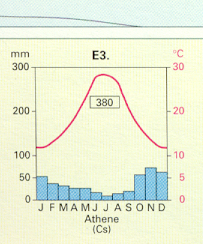 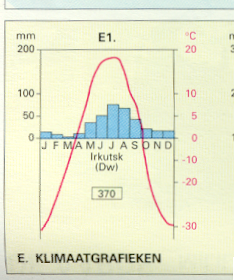 neerslag
klik
maanden
De temperatuur  met een vloeiende lijn
De neerslag met een staafdiagram
Klimaat-gegevens
Vragen
Neem de volgende vragen met het juiste antwoord over op je opdrachtenblad.

In een klimaatgrafiek wordt de temperatuur weergegeven met: een staafdiagram òf vloeiende lijn.
In een klimaatgrafiek wordt de neerslag weergegeven met: een staafdiagram òf vloeiende lijn.
Ga naar de volgende pagina...
Noteer van deze vraag alleen het antwoord.
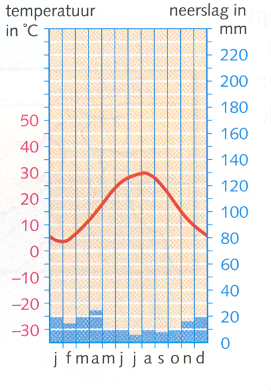 3a. In deze klimaatgrafiek is het in juni ongeveer …°C.
b. In januari is het …°C.
c. In december valt er ongeveer …… mm neerslag.
d. In juli valt er ongeveer …… mm neerslag.
2.
Ga naar de volgende pagina...
Noteer van deze vraag alleen het antwoord.
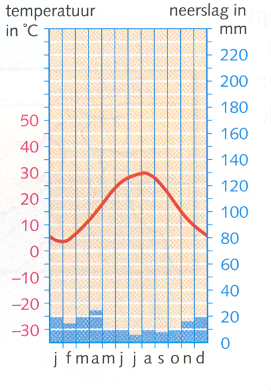 3a. In deze klimaatgrafiek is het in juni ongeveer 30°C.
b. In januari is het 5°C.
c. In december valt er ongeveer 20 mm neerslag.
d. In juli valt er ongeveer …… mm neerslag.
2.
Ga naar de volgende pagina...
Noteer van deze vraag alleen het antwoord.
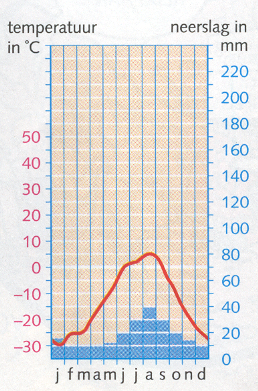 2.
4a. In februari is het ongeveer ….°C.
b. In september valt er ongeveer 
    ……  mm neerslag.
c. In september is het ongeveer…..°C.
Noteer van deze vraag alleen het antwoord.
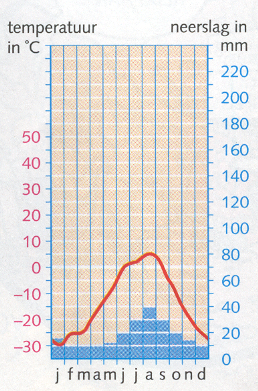 2.
4a. In februari is het ongeveer -25°C.
b. In september valt er ongeveer 
    30  mm neerslag.
c. In september is het ongeveer 0°C.